Romance prepositions: creative parametric (re)setting
Keith Tse 
Chinese University of Hong Kong
This research is greatly indebted to my supervisors at the Universities of Manchester and York and the audiences at previous conferences at which earlier versions were presented, namely Universities of Cambridge (MacColl Symposium in the History of the Ibero-Romance Languages 2012), Bergamo (latin tardif-latin vulgaire 2012), Amsterdam (Going Romance 2013). Special thanks to Professors Vincent (Manchester), Pountain (QMUL), Mackenzie (Newcastle), Wright (Liverpool), Longobardi (York) and Roberts (Cambridge) for their feedback on earlier drafts. This is ours.
Resume/intro
Keith Tse (Oxford (BA/MA), Manchester (MA), York (MRes))
Prepositional complementisers in Romance (de/ad + infinitive) (supervised by Professor Nigel Vincent (Manchester)) 
Latin/proto-Romance formation of prepositional infinitives (presented at Bergamo latin-tardif latin vulgaire (2012), MLA Convention Romance Linguistics Discussion Group (2013))
Romance Differential Object-Marking (DOM) (ad) (presented at Cambridge Ibero-Romance colloquium (2012), Oxford Hispanic Linguistics Symposium (2013), Amsterdam Going Romance (2013), Ohio State University Congress on Hispanic and Lusophone Linguistics(2018))
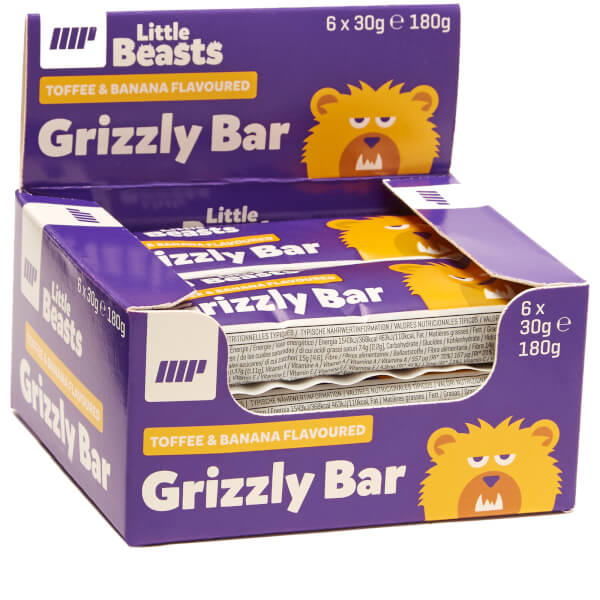 Prepositions
Romance Linguistics
(horrible little beasts)
Latin/Romance prepositions
Prepositional phrases (P + nominal complement):
Ad/de + infinitive (non-finite clausal complements (CP) (Benucci (1991), Huot (1981), Skytte (1984))
Rizzi (1997): non-finite complementisers (M/Fin)
Romance prepositional infinitives (MP) (cf to-infinitives (Roberts and Roussou (R&R) (2003))
Ad + noun (DOM-marker for animate and/or referential objects (Bossong (1991), Nocentini (1985))
Vincent and van Kemenade (1997): Case-markers (K(case)), ad (K(dative/accusative)) (Sornicola (1997, 1998))
(constructional schema)
Latin/Romance prepositions: P > M/K
Preposition > functional marker (noun/clause)
Mapping spatial-PPs (Cinque and Rizzi (2010))
Lexical prepositions are spatial/relational, while functional prepositions (e.g. Case-markers) are functional markers of nominal arguments (Abraham (2010), den Dikken (2010))
P > M/K		(lexical > functional) 
Spatial/relational prepositions are reanalysed as markers of nouns (K) and infinitives (M) (MP/KP, especially in Romance infinitive which is nominal/clausal ambiguous (Skytte (1984))
P (Case-assigner- Agree with nominal complement (morphological case (K))
> M (marker of infinitives) / K (marker of nouns)
loss of Agree
adjunct PPs > complement KPs/MPs
(Stowell’s Case-Resistance Principle (CRP)
FMove > FAgree > FMerge (R&R (2003)) ‘structural simplification’
Generative formal syntax (Minimalism)
Parametric resetting in first language acquisition (Lightfoot (1991,1999))
Parameters are lexical (Borer-Chomsky conjecture (Baker (2008)): 
Formal variation in functional categories (Gianollo, Guardiano, Longobardi (2008), Roberts (2007))
‘Simplicity’: Strong Minimalist Thesis (SMT) (Chomsky (1995 et seq))
‘… syntactic operations are necessary if possible.’ (Chomsky (1995), 
								my bold)
Implication: no optionality in syntax
the ‘simplest’ p-setting wins
Historical syntax: ‘structural simplification’ in syntactic change i.e. parameter-resetting (R&R (2003), van Gelderen (2004, 2011))
‘Inertia Principle’ (Longobardi (2001), cf Keenan (1994, 2009)): maximally conservative (i.e. ‘simplest’) grammar is acquired in first language acquisition > syntactic change
Functional categories (cartography)
Lexical parameters (functional categories): parametric resetting in functional categories (Pintzuk (2003), Roberts (2007), Biberauer (2008))
Cartography (Cinque (1999), Belletti (2004), Cinque and Rizzi (2010) etc)
Universal projection of functional heads (T(ense)P, C(omplementiser)P, D(eterminer)P, K(ase)P etc): Prepositions (Cinque and Rizzi (2010), Caha (2010), Ashby (2008))
SMT in parameter-fixing: Merge over Move (R&R (2003), cf Chomsky 					(early Minimalism)		(1991, 1993, 1995))
				Feature Economy (i-F > u-F) (van Gelderen 									(2008, 2009, 2011))
Principles of Projection (PoP) (Chomsky (2013, 2014): Internal/External Merge, Minimise Computation (MC), Minimal Search (MS)
(loss of syntactic agreement and feature-places (P))
PAgree > MMerge/KMerge
Formal predictions and problems
Parametric variation within universal cartography of functional categories (Borer (1984), Cinque (1999)) and SMT entails strict parameter-(re)setting with no optionality (‘simplest’ p-setting wins) (Chomsky (1995), Longobardi (2001))
Problems: language variation and change (Ledgeway (2012))
Kroch (1989): S-curve, internal diglossia- synchronic/diachronic covariation of parametric values
Roberts (2010, 2012): ‘lexical splits’ (microparametric categorial splits for the same lexical item(s) e.g. English modals (V/T))
Socio-historical variation within formal syntax (Kroch, Roberts)
Formal variation within formal syntax (Latin/Romance prepositions)
Romance prepositions ‡ Latin prepositions
P > K/M (prepositional Case-marker/complementiser)
No Latin prepositional infinitives (Meyer-Lubke (1900), Diez (1876), Beardsley (1921), cf Latin prepositional gerund/gerundive as markers of oblique functions of the infinitive (Schulte (2007))
Ad + infinitive (Mirrealis): selected by purposive verbal predicates (verba praecipiendi et prolativa)
De + infinitive (Mrealis): selected by almost all lexical verbs (verba declarandi et praecipiendi et prolativa)
Mrealis/irrealis (dual complementiser system (cf Ledgeway (2012b))
(see my latest PhilSoc (UK Philological Society) blog, published 25th April 2018)
DOM, again, not in Latin (Lapesa (1964)): Ad + noun (K(dative/accusative), selected by human/animate and/or referential/definite/specific objects
Romance innovations: parametric creativity
Formal variation (comparative-historical)
Prepositional infinitives:
Verba declarandi: 
Affermo di fare questo (Italian) / Jean redoute d’etre licencié (French) vs pretende hacer eso (Spanish) (cf Latin Accusativus cum Infinitivo)
Verba praecipiendi: 
Mi hanno ordinato di andarmene (Italian) / je lui ai commandé a le faire (Fr) vs me pidieron darles dinero
Verba prolativa
Spero di fare questo (Italian) / j’espere de/a le faire (French) vs
espero hacerlo (Spanish)
Italian/French de/ad vs Spanish ø (Green (1988))
Historically, there is a significant reduction in the use of the bare infinitive from Latin to Romance as prep. infs are formed (Vincent (1988:66-70, 1999))
Latin prepositional gerund/gerundive
Verba declarandi: 
primum tibi de nostro amico placando aut etiam plane restituendo polliceor ‘First I promise you about appeasing or even restoring our friend altogether.’ > ‘I promise you that I shall appease or restore our friend’ (Cicero ad Atticum 1.10.2) (promettere di (It) promettre de (Fr))
Verba praecipiendi: 
cum de mutando praeciperet homine ‘since he ordered about changing the man’ > ‘since he ordered to change the man.’ (Augustine Sermones 9.8) (ordinare di (It) dire de (Fr))
ad resistituendum non compellit ‘He does not force you so that you might re-establish it.’ > ‘he does not force you to re-establish it.’ (Augustine Epistulae 153.21) (raccommendare a (It) commander a (Fr))
Verba prolativa: 
nos... laboramus de auferendo malo 
‘we strive about removing the evil…’ > ‘we strive to remove the evil.’ (Tertullian Adversus Hermogenem 11.3) 
Ego enim te arbitror... statim esse ad Sicyonem oppurgnandum profectum 
‘for I think that you immediately set off in order to attack Sicyon’ > ‘for I think that you immediately set off to attack Sicyon’ (Cicero ad Atticum 1.13)
Johndal (2012): Latin prepositional gerund/gerundive directly construed with lexical verbs
De ‘about’ denotes content of proposition (all lexical verbs), ad ‘to, towards’ denotes purpose (praecipiendi et prolativa) (PhilSoc blog, 25th April 2018)
Ad ‘to’ denotes specific objects (ad eram, ad me) as well as human/animate objects (‘beneficiary’/’recipient’/’experiencer’) (ad cuius imperium, ad te, Domine… clamavi, ad Dominum, ad Domino poposcebat)
Latin/Romance ad
(Tse/Sornicola): 	verba videndi (‘seeing’) (Plautus >)
		verba iuvandi/serviendi/clamandi/rogandi 	(Christian/Medieval Latin)
Verba videndi: 
Ad eram revidebo ‘I shall see our mistress again…’ (Truculentus 320)
Respice ad me… ‘Look back at me…’ (Stilus 331)
Verba serviendi:
ad cuius imperium caelum terra maria serviebant ‘… whose power heaven, earth, and the seas served.’ (Jerome Letter 82.3) 
Verbal clamandi: 
Ad te, Domine de profundis clamavi ‘From the depths of my soul I shouted (something) at you (ad te)’ > ‘From the depths of my soul I called you (ad te)’ (Latin Bible)
Verbal rogandi: 
Moyses orabat ad Dominum ‘Moses was begging the Lord.’ (Libri Maccabaorum 2.10)
veniam…  ad Domino poposce-bat
‘He was begging the Lord for mercy’ (Chronicon Salernitanum 11)
Western Romance DOM (ad)
Spanish a (human/animate, referential/definite/realis, ‘affected’) 
Pronominal
Spanish: a [+animate] (primary); [+referential/definite]/[+affected] (secondary- optional use/omission of a)
Portuguese/Catalán/Gallo-Romance: a [+proper] or [+pronominal]
Italo: ad [+human] and [+referential/definite/singular]; {+pronominal]
Western-Romance: 	[+pronominal] (always with ad) 
			(Sornicola: prosodic strengthening) 
			(morphological case for pronouns) 
			(following Postal (1967), [i-phi] needs K(case))
			[+human/animate] (primary inherent factor) (Tippets (2011))
			[+referential/definiteness] (secondary)
Just like Romance prepositional infinitives, Romance DOM (ad) displays comparative-historical microvariations between Romance varieties (< Latin ad (human/animate, definite/specific).
Concluding remarks:
The diachrony of Latin/Romance prepositions, therefore, shows interesting trends of creative innovation which constitute both parametric convergence and divergence:
Convergence: universally projected functional categories 
(PAgree > MMerge/KMerge) ‘structural simplification’ (loss of Agree)
Divergence: new functional categories (M/K) and new argument alignments (human/animate/referential vs ø) are innovated, which shows creativity in parameter-(re)settings
Formal parameter-fixing is not purely mechanical (MP) but variational; 
In addition to sociohistorical variation, there is also formal comparative-historical variation where new functional categories (e.g. M, K(DOM)) can be innovated for reasons of expressivity, emphasis, clarity (cf von Fintel (1995): functional elements have meaning).
Acknowledgements/remarks
All references and previous work of mine can be obtained from me (keith.tse@balliol-oxford.com). 
My thanks to Professor Sornicola for her collaboration with me on the diachrony of Romance DOM. Forthcoming paper (to appear) in Probus (Latin/proto-Romance formation of DOM (ad)) and one currently under consideration with Transactions of the Philological Society. 
May you all appreciate my love for Latin/Romance prepositions!